Antebellum America
Sectionalism & Reform
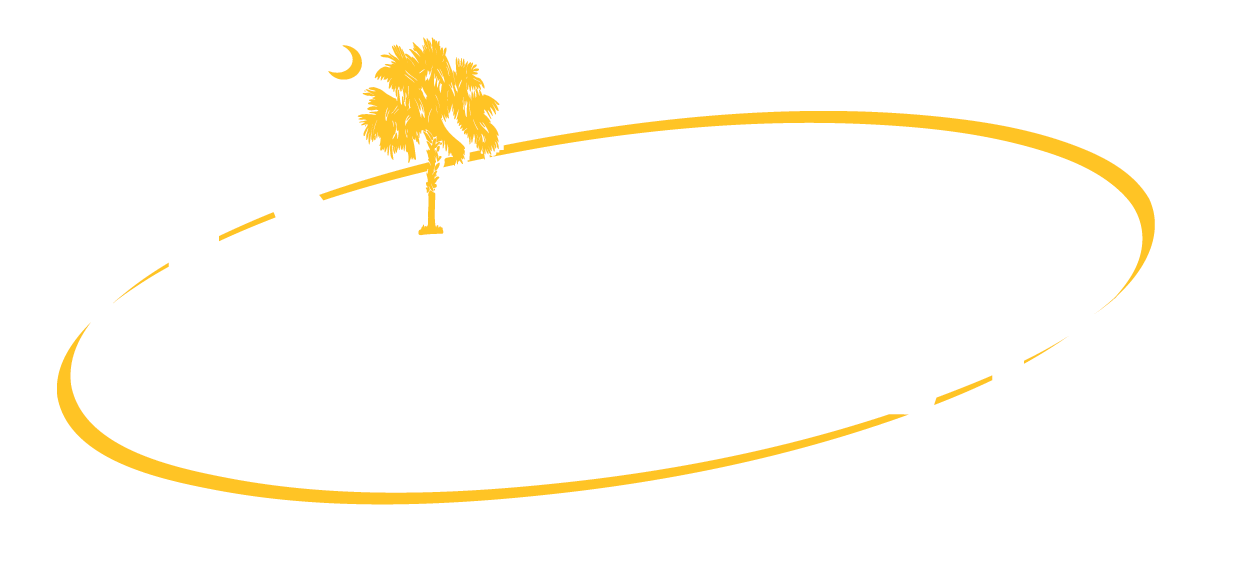 USHC 2.3 & 2.4
Antebellum
“Before the [Civil] War”
1820 - 1860
Missouri Compromise
Civil War
SECTIONALISM
Developing Agricultural
Industry
Agriculture
Henry Clay
John C. Calhoun
Daniel Webster
Economic Development
Slavery (Anti)
Tariff (Pro)
Slavery (Pro)
Tariff (Anti)
Antebellum Reform
Religious Revival
Baptists / Methodists
William Lloyd Garrison
Anti-Slavery
Anti-Alcohol
Elizabeth Cady Stanton
Women should vote
Abolitionism
William Lloyd Garrison
American Anti-Slavery Society
The Liberator (1831-1865)
Boston, MA, Newspaper

NOTE:  	
Abolition was a radical movement – especially in its early years.
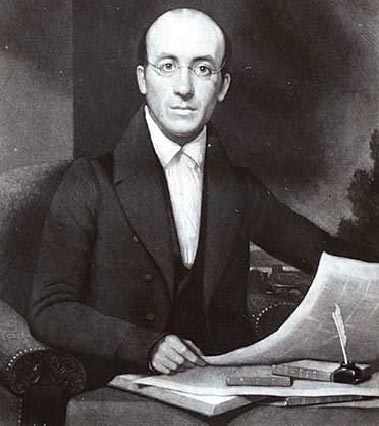 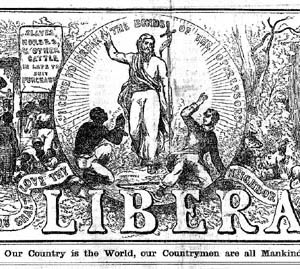 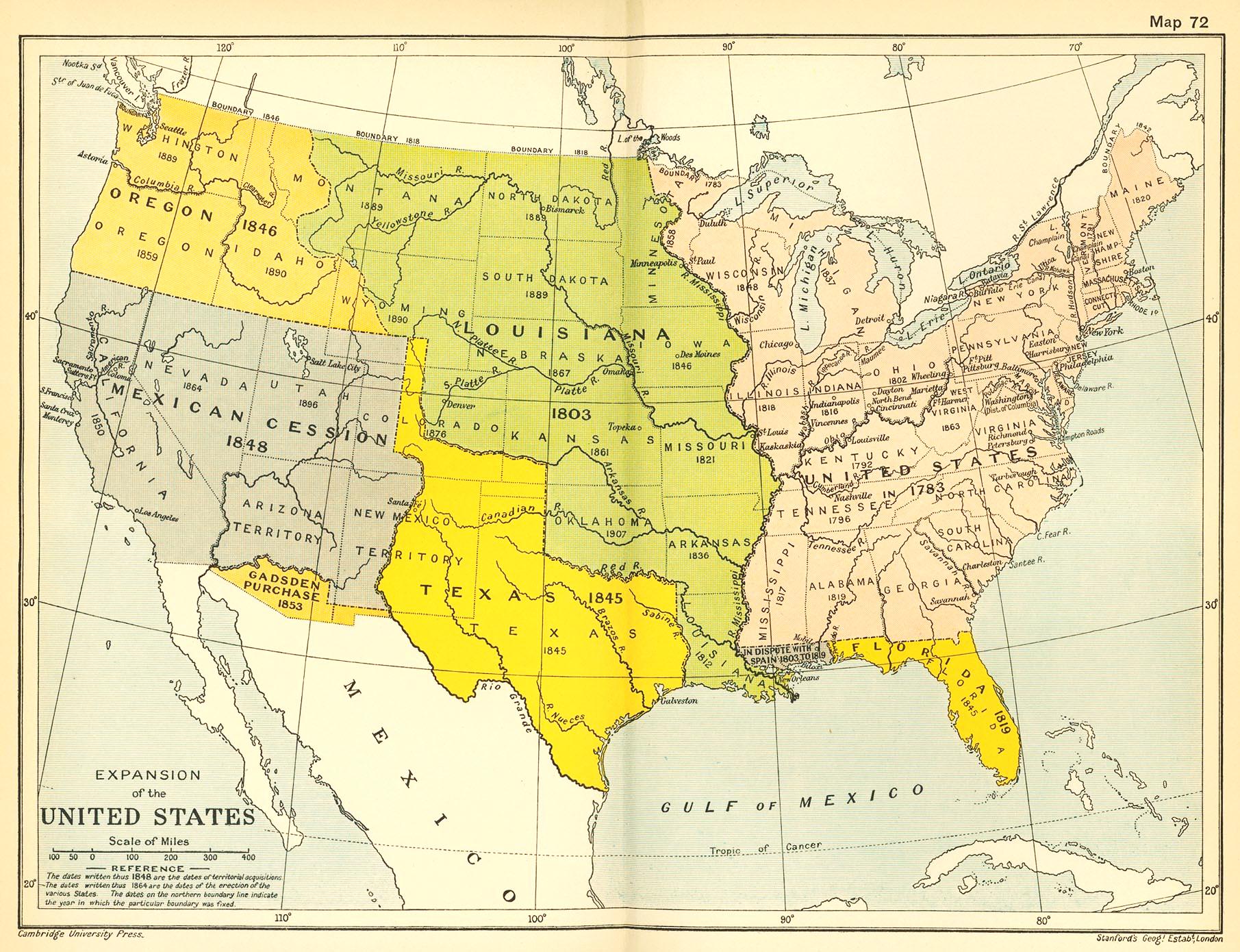 Reform Movements
Strongest HERE
Weakest HERE
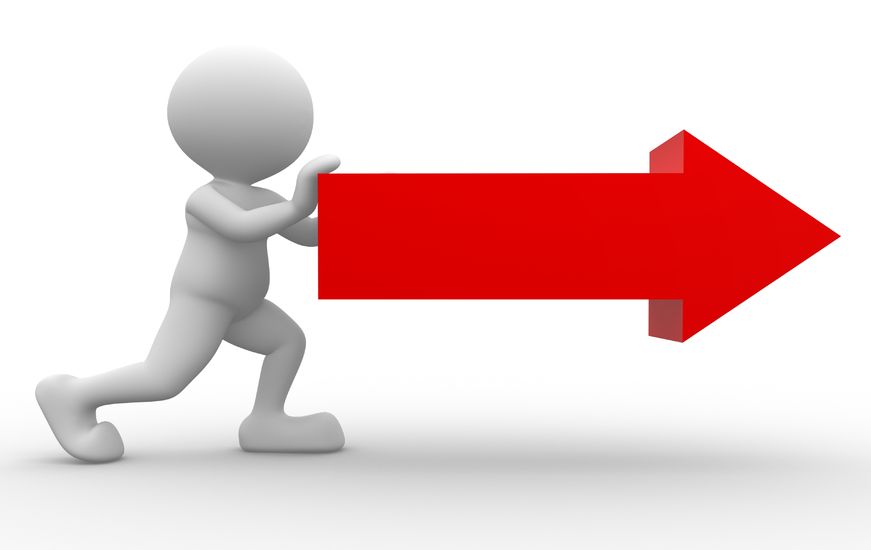 The harder the North pushed…
The harder the South pushed back.
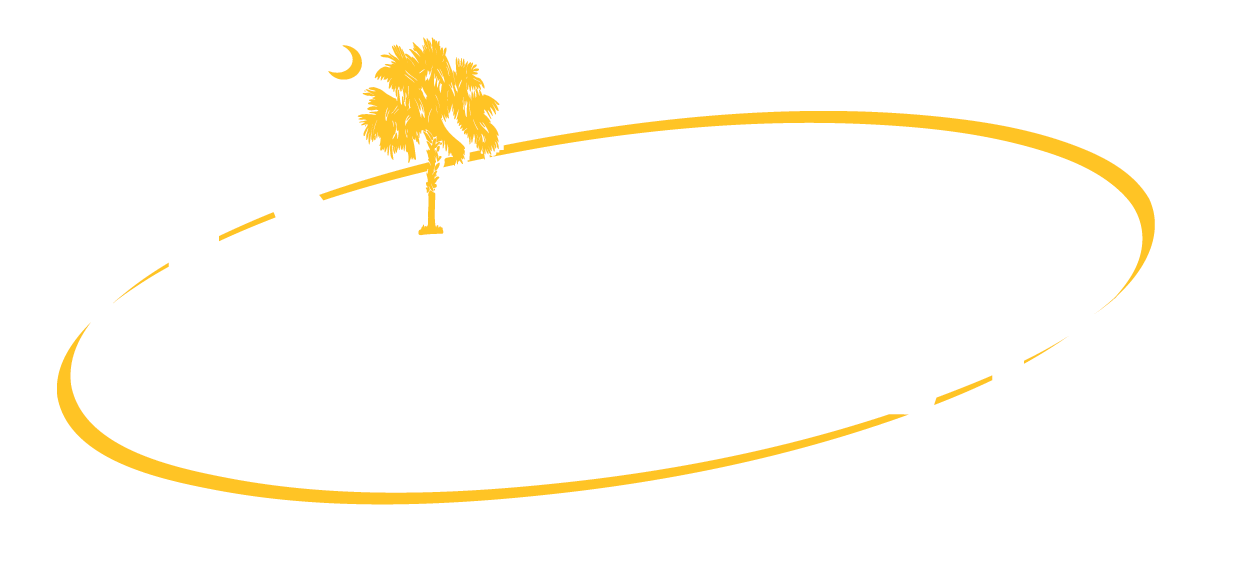 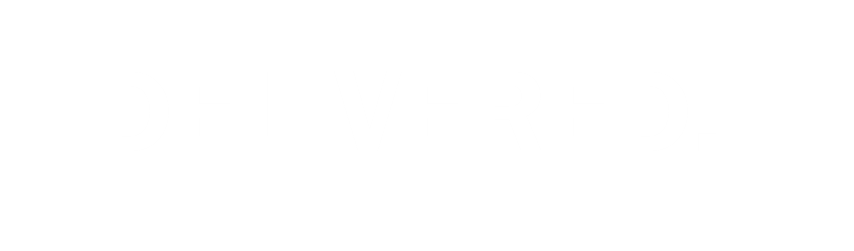 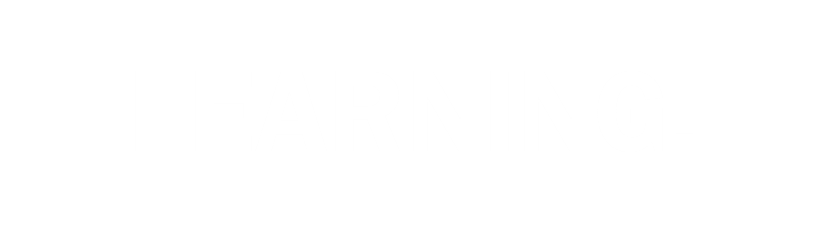 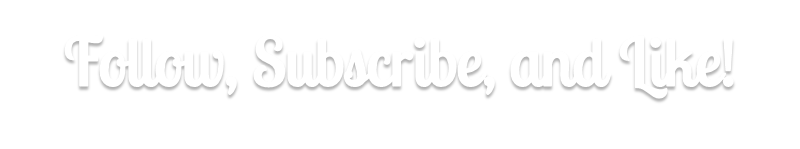 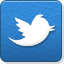 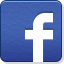 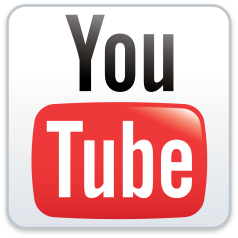